0607
六丁導師叮嚀
0607自學任務
早自修：閱讀課外書
數學：檢討數卷
觀看數學直播http://www2.tn.edu.tw/hlearning/Course0607B.html
‧國語：檢討國卷、複習修辭
‧週四彈性(調課)：請連結校網→常用連結→收聽英文五分鐘
觀看國語直播http://www2.tn.edu.tw/hlearning/Course0607B.html
練習為自己寫一篇日記。

--------------------------------------------------------
‧綜合(調課到週五下午)：年輕不要留白！請踴躍報名「歡歌活動」，為自己在龍潭的生活畫下美好的句點。
0607自學任務
電腦：請至mail確認上課方式
自然：請稍後點閱自然老師校網聯絡簿
體育： 15:00體育課，課程名稱:單元十二:勇冠三軍
六年丁班連結網址https://meet.google.com/xwq-rvth-kox
6/7 (一)下午3:00上線
補充資源
台南市教育局直播
http://www2.tn.edu.tw/hlearning/Course0607B.html

國家圖書館提供百部以上電影,線上陪伴全民防疫。
https://www.ncl.app.visionmedia.com.tw/video

公視(疫起線上看)
http://web.pts.org.tw/php/programX/program/main.php?XCHANNEL=HD&XMODE=WEEK
期末流程
☆兌換龍龍卡：7.15.16.23
☆「作弊」班書缺交：2.5
☆圖書館書籍未歸還的同學請留意
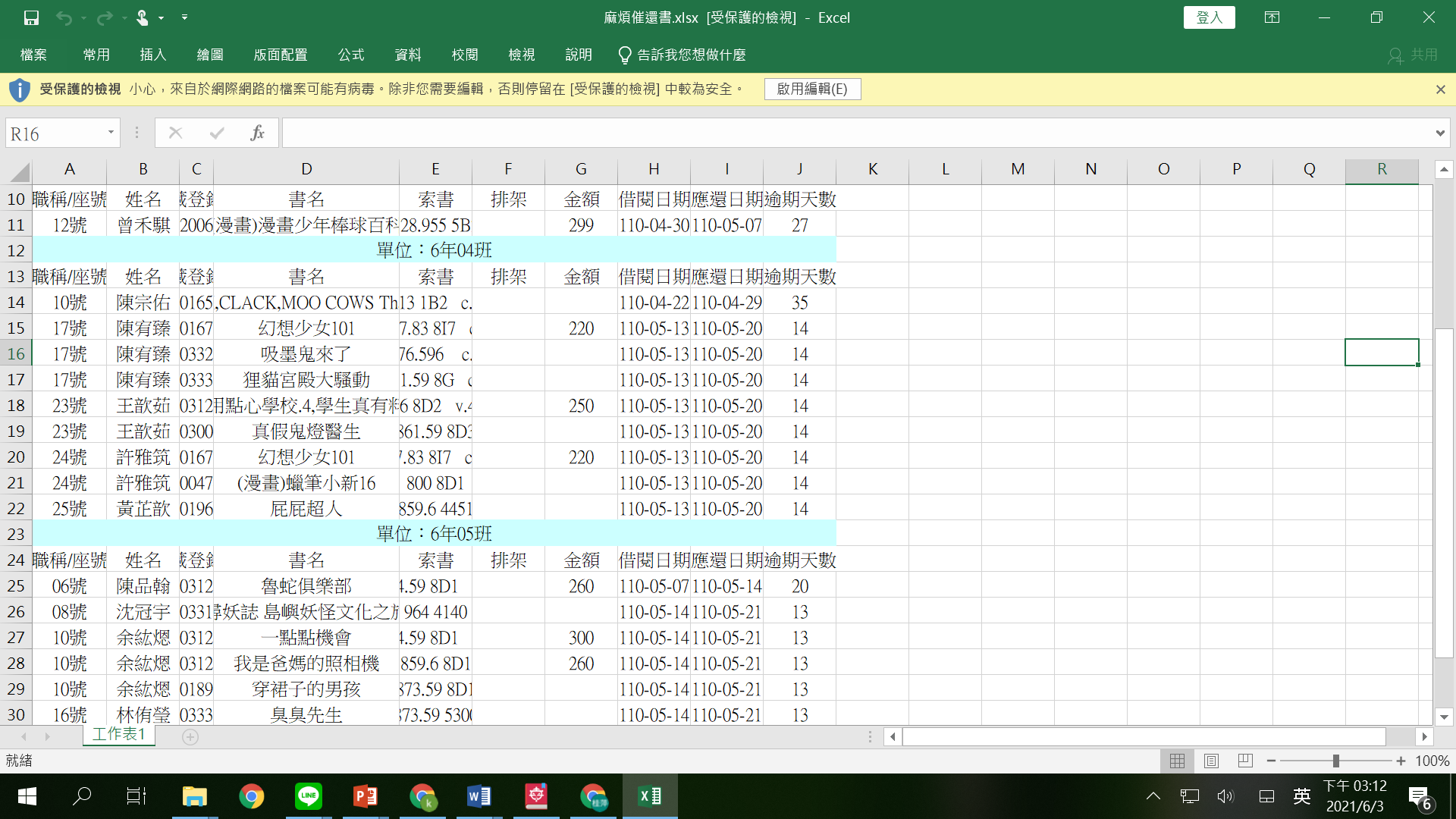 0607聯絡簿
1.閱讀課外書、做居家運動
2.完成Google表單https://forms.gle/yvDXBrMLMpuUAMmv6
3.校本影片請上傳CLASSROOM作業繳交的資料夾中
4.自然作業(請上校網點閱汝青老師聯絡簿)